Sea level variability during the satellite altimetry era (1993–present)
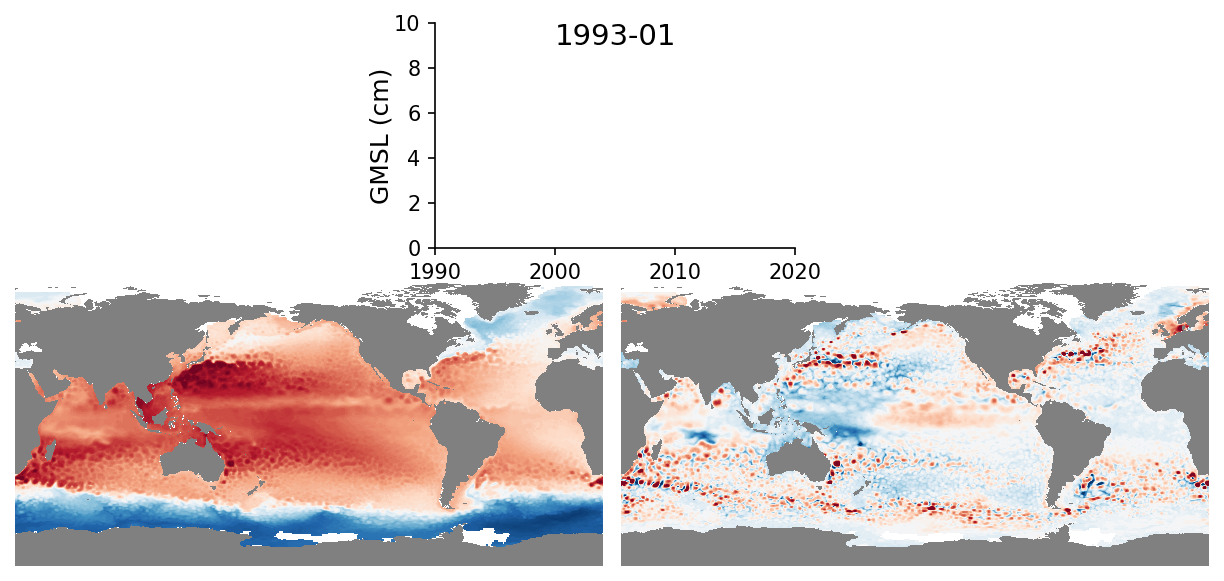 Controls on sea level
Mass change
Mass redistribution
Thermal expansion
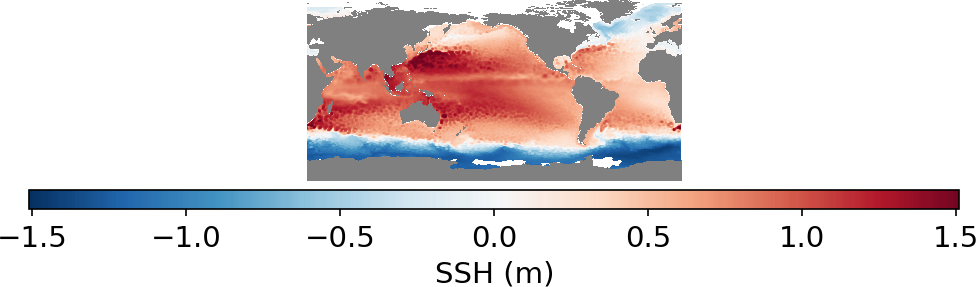 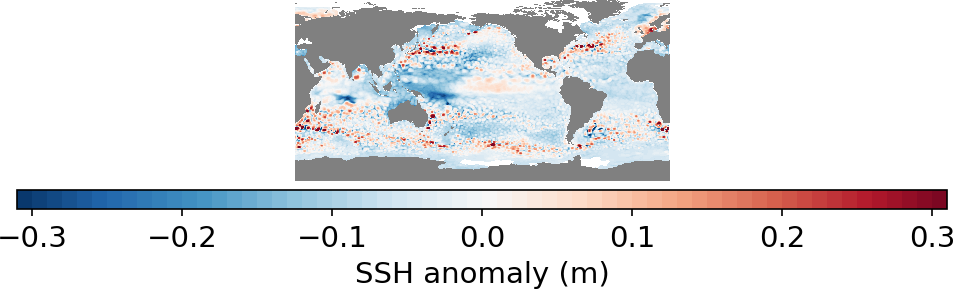 1
OBS: ARMOR3D (Guinehut et al. 2012, Ocean Sci.)